Nonlinear Oscillations of Levitated Gas Bubbles and Their Impact on Plasma Formation in Water
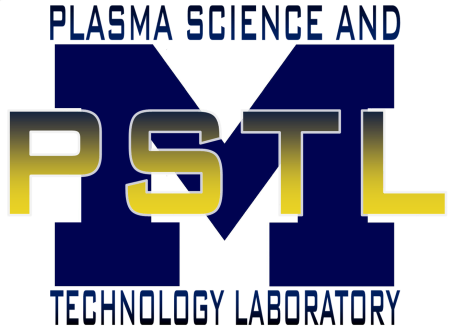 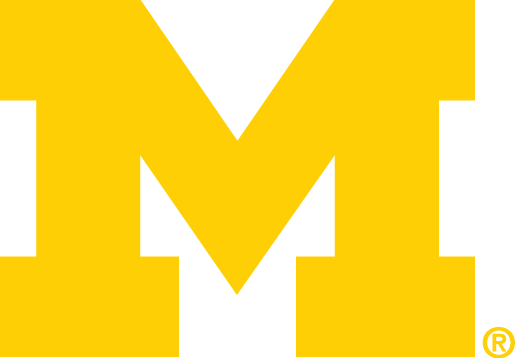 Bradley S. Sommersa
John E. Fosterb
(a) Dept. of Nuclear Engineering, University of Michigan, Ann Arbor, USA, bsso@umich.edu
(b) Dept. of Nuclear Engineering, University of Michigan, Ann Arbor, USA, jefoster@umich.edu
Presented at the 2nd Graduate Symposium of the Michigan Institute for Plasma Science and Engineering
Tuesday, May 21st, 2011
Liquid Plasma: Applications & Issues
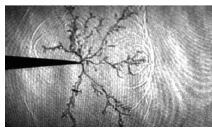 Strong chemical reactivity
UV radiation
radicals (OH-, ozone)
energetic electrons

Applications
water purification
industrial processing

Issues
water is a very good insulator
     (Eholdoff  > 1 MV/cm)
electrode erosion (contamination)
small throughput
shot-to-shot variability
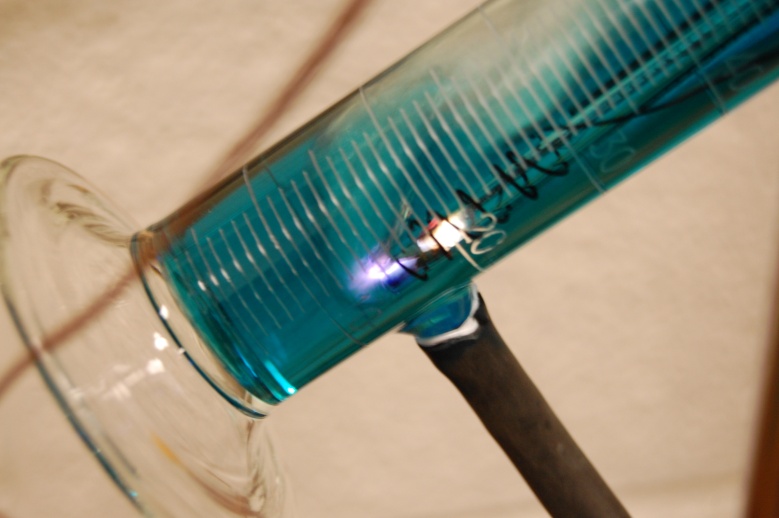 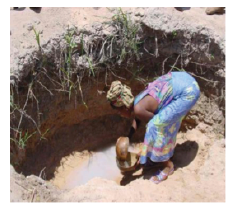 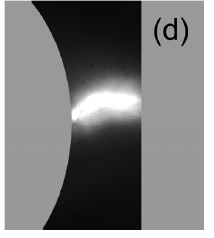 400 μm
thin electrode tips
small electrode spacing
These issues stand as a barrier to practical implementation
Electric Field Effects in Water
Water acts as a “leaky dielectric”2
dielectric permittivity (bound charge)
finite conductivity (free charge)



Macroscopic effect of electric stress
electric stress:
surface tension stress:
Weber Number:
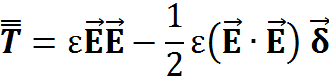 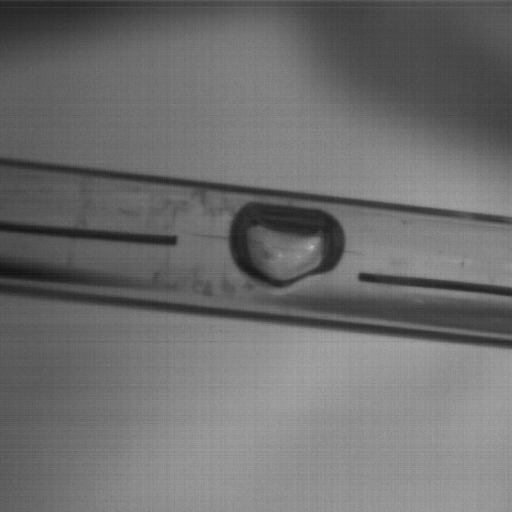 pE
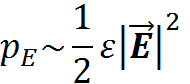 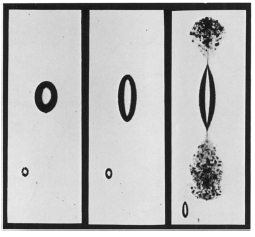 bubble interior
boundary depressed by pE
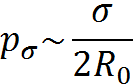 Ē
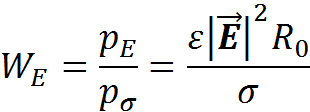 undisturbed boundary
For 16 kV/cm, 3 mm, WE ~ 1 (applied field)
For 100 kV/cm, 3 mm, WE ~ 25 (streamer)
2Garton, Krasucki, Proc. Royal Soc. Lon.., Vol. 280, No. 1381,  July 21, 1964.
A Single Bubble under an A.C. Field
Conditions
voltage: 5kV A.C.
frequency: 600 Hz
electrode gap: 2.3 mm
bubble diameter: 0.64 mm
t = 0.0 ms
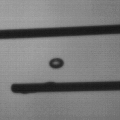 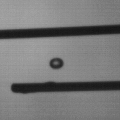 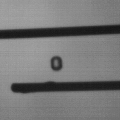 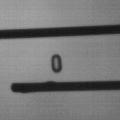 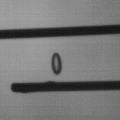 Figure 5.  A single oscillation cycle of a levitated bubble being driven by an A.C. electric field.
Observations
dramatic shape change
oscillation frequency ~ 600 Hz
WE ~ 0.17
t = 1.7 ms
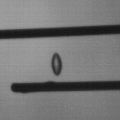 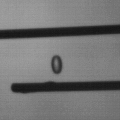 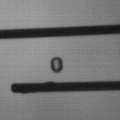 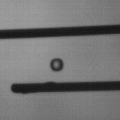 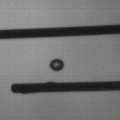 top electrode
E
bottom electrode
Lowering the Breakdown Threshold
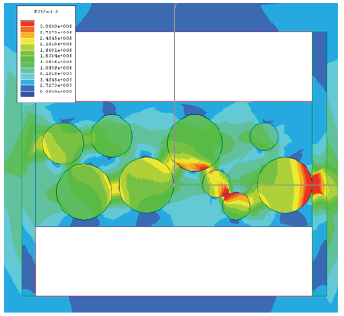 Bubble shape distortion: increase E/N

Shape effect: The permittivity gradient near the dielectric boundary refocuses and intensifies fields at areas of high curvature. 

Volume effect: Under a sufficiently fast expansion of the bubble volume, the internal gas pressure decreases according to an equation of state, (pVγ = constant)
field enhanced at dielectric boundary
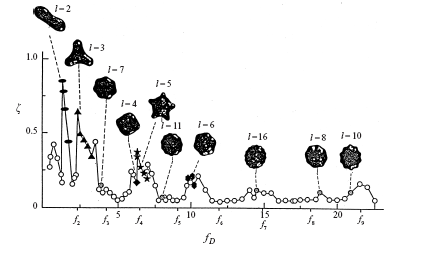 drop curvature can be drastically distorted
Conditions for plasma formation inside the bubble can be varied through externally driven distortion
1Azuma,  H., J. Fluid Mech., Vol. 393, 1999
Previous Work
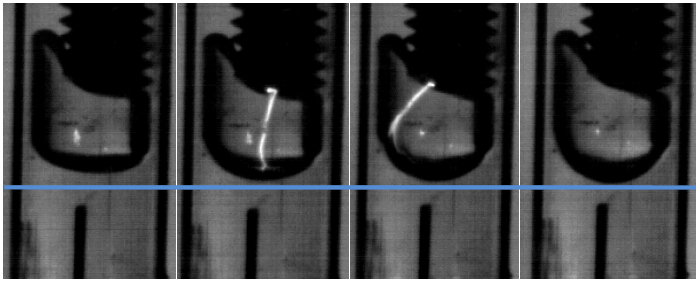 t  = 0.0 ms
t  = 2.5 ms
t  = 5.0 ms
t  = 7.5 ms
minimum deformation
expansion with streamer
maximum deformation
bubble attached to electrode, driven by 5 kV A.C. voltage
bubble oscillates near natural frequency (50 Hz)
streamer excited inside bubble
Achieved large bubble deformation, including area increase of up to 20%
Bubble expands in response to the increasing field
Deformation closely resembles L =2  mode
At the extremum, bubble curvature becomes sharp, indicating higher order modes. The electric field here is predicted to be intense
As the field is reduced, the bubble’s inertia compresses it beyond its equilibrium shape.
Overview
Plasmas are promising for a host of environmental applications but are limited by large voltage and energy requirements.

The reduced field inside a gas bubble submerged in water can be enhanced when it undergoes severe distortions.
shape effect: field intensification near distorted dielectric surface
volume effect:  internal pressure drop accompanying expansion

Precise levitation of air bubbles has been achieved via ultrasonic levitation

Intense distortion of suspended air bubbles driven by A.C. fields has been observed with implications for the internal reduced field
severe curvature at bubble “tips” indicates field amplification
substantial volume increases indicate decreases in internal pressure
Experimental ApproachPart I: Ultrasonic Levitation
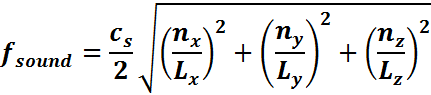 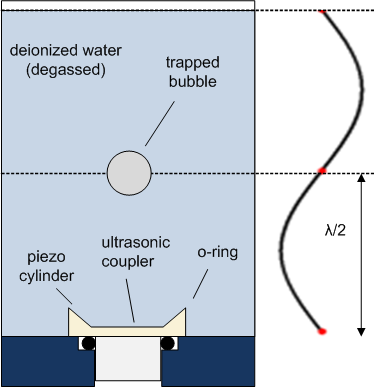 Purpose: study isolated bubble under repeatable conditions


Physical Mechanism
piezoelectric ceramic transfers electrical energy into acoustic energy
acoustic standing wave established in 3-D rectangular cell
bubble trapped at node
coupler provides lateral stability3
wave mode: [1,1,2]
Figure 1.  Water filled bubble levitation chamber
3 Trinh, E.H., Thiessen, D.B., J. Fluid Mech., Vol. 364, 1998
(a)
Piezo specs
operating frequency: 26.4 kHz
Absorbed power: 2.3 Watts 
maximum acoustic pressure: ~ 1 atm above ambient
(b)
Maximum power is absorbed where the piezoelectric impedance is minimized
Figure 3.  Piezoelectric resonance curves showing the (a) total impedance and (b) absorbed power as a function of frequency
Shape Mode Analysis
Bubble oscillations decompose naturally into spherical harmonics4

equation of surface:


spherical harmonic coeffcients:




Image Analysis
convert RGB images to binary
apply edge tracing algorithm to obtain bubble surface data
numerially integrate to find mode coefficients
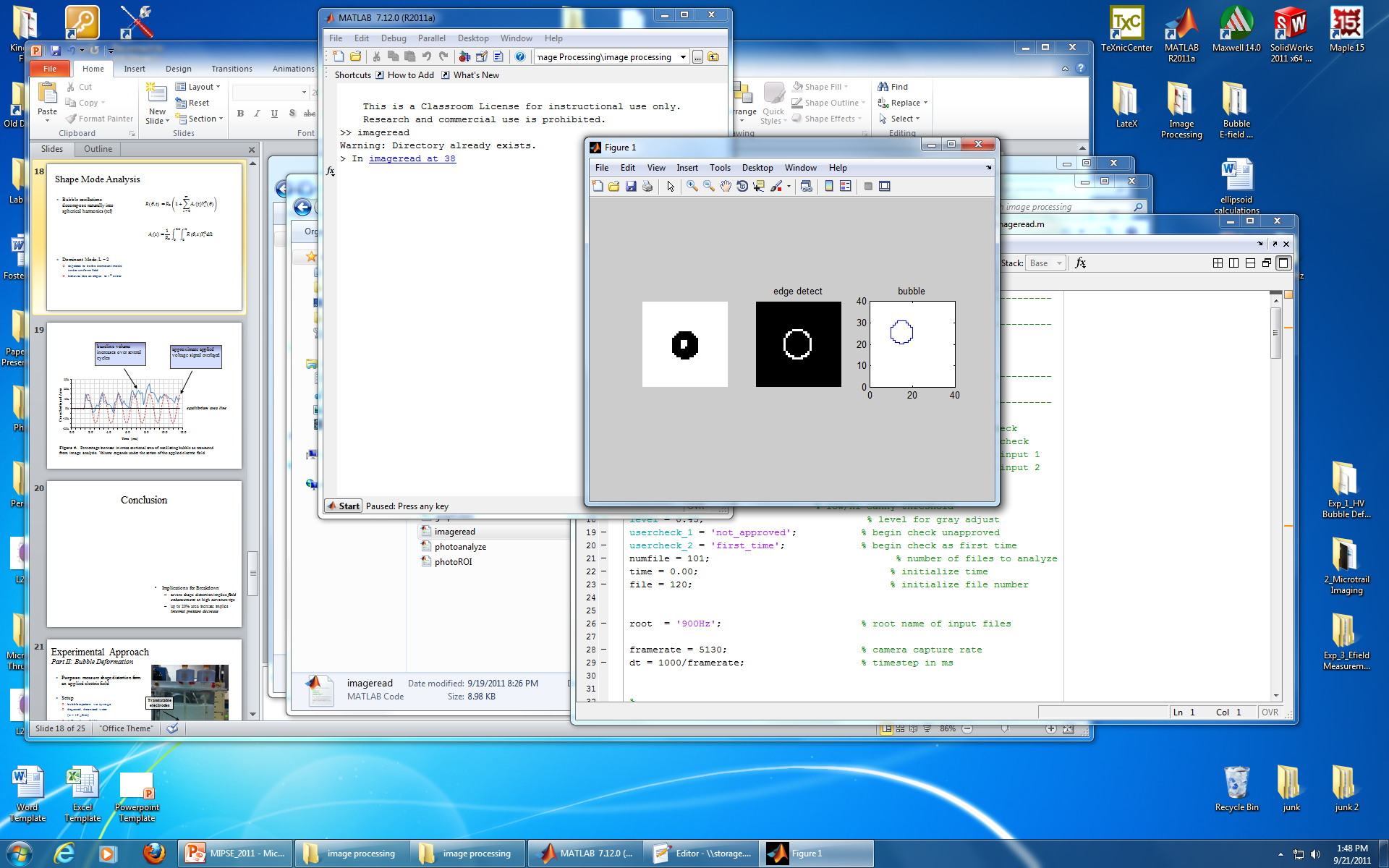 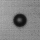 original image                  binary image
4 Trinh, E.H., Thiessen, D.B., J. Fluid Mech., Vol. 364, 1998
baseline volume increases over several cycles
approximate applied voltage signal overlayed
equilibrium area line
Figure 6.  Percentage increase in cross sectional area of oscillating bubble as measured from image analysis. Volume expands under the action of the applied electric field.
Experimental ApproachPart II: Bubble Deformation
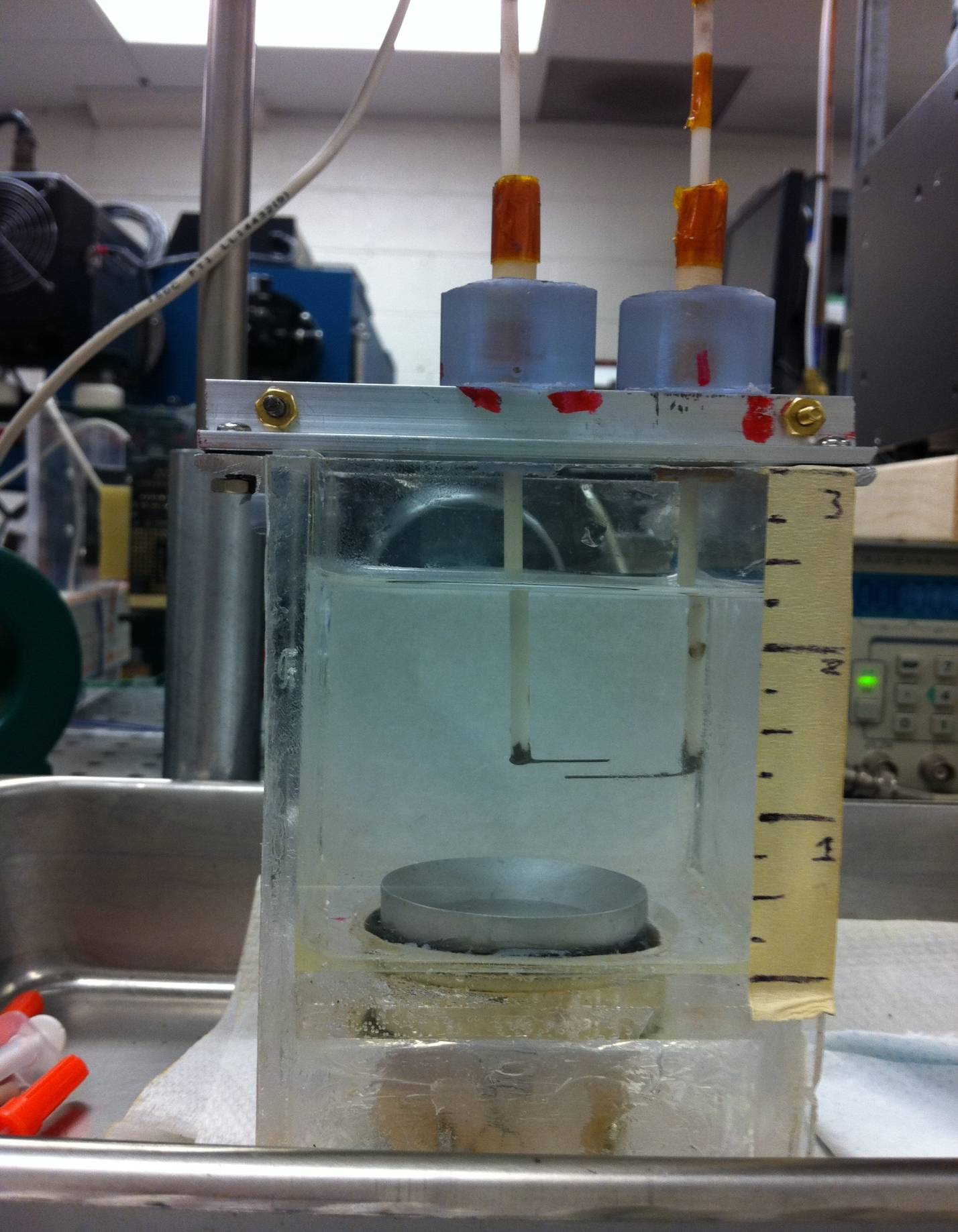 Purpose: measure shape distortion from an applied electric field

Setup
bubble injection via syringe
degassed, deionized water
      (κ = 10 μS/m)
A.C. voltage: 5 kV
frequency: 100-1000 Hz 
    
Diagnostics
fast camera: 5000 frames per second
Pearson coil / H.V. probe
hydrophone
Translatable electrodes
Figure 2.  Photo of electrodes submerged in bubble levitation chamber
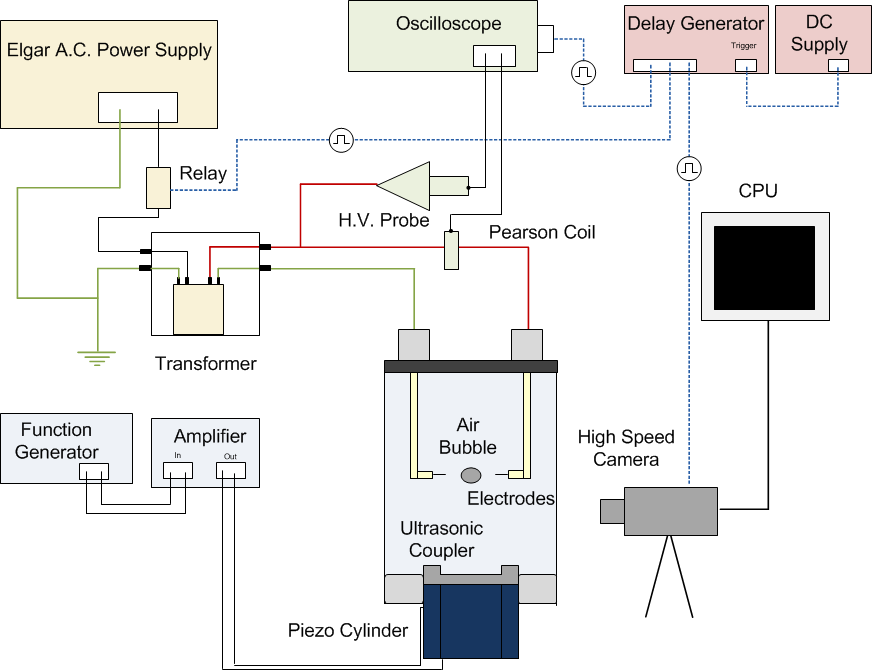 Figure 4.  Full setup used to drive and document suspended bubble oscillations
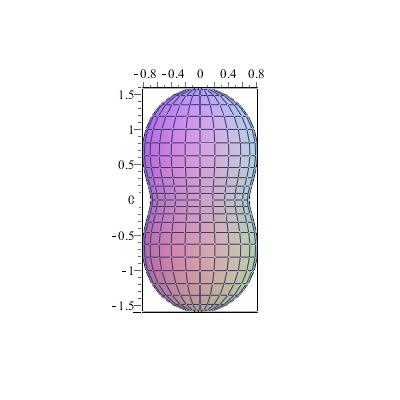 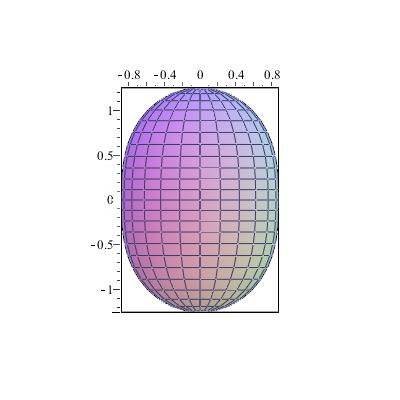 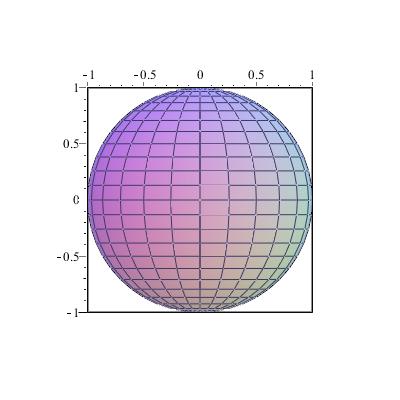 Dominant Mode: L = 2
previously observed under under uniform D.C. field5
behaves like an ellipse to 1st order




Higher order modes
at extreme deformation, bubble tips display sharp curvature
Indicates the presence of higher order modes
(a) A2 = 0.0
(b) A2 = 0.3
(c) A2 = 0.6
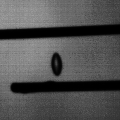 sharp curvature indicates higher order modes
5Grigor, Zharov, Tech. Phys., Vol. 44, No. 8, 1999
Higher order modes are not observed
L = 2 mode is observed to be dominant
Figure 7.  Spherical harmonic mode decomposition of oscillating bubble. Modes L = 2 - 6 shown.
Acknowledgments
I would like to thank the National Science Foundation (NSF, grant # 1033141), particularly the CBET for supporting this research. I would also like to thank my advisor John Foster.


For further information
Please contact bsso@umich.edu.  More information can be found at the Plasma Science and Technology Lab’s website,  
http://www-ners.engin.umich.edu/lab/pstlab/